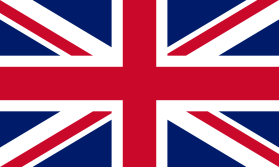 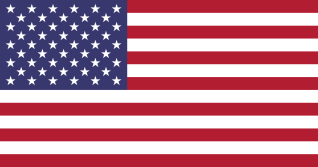 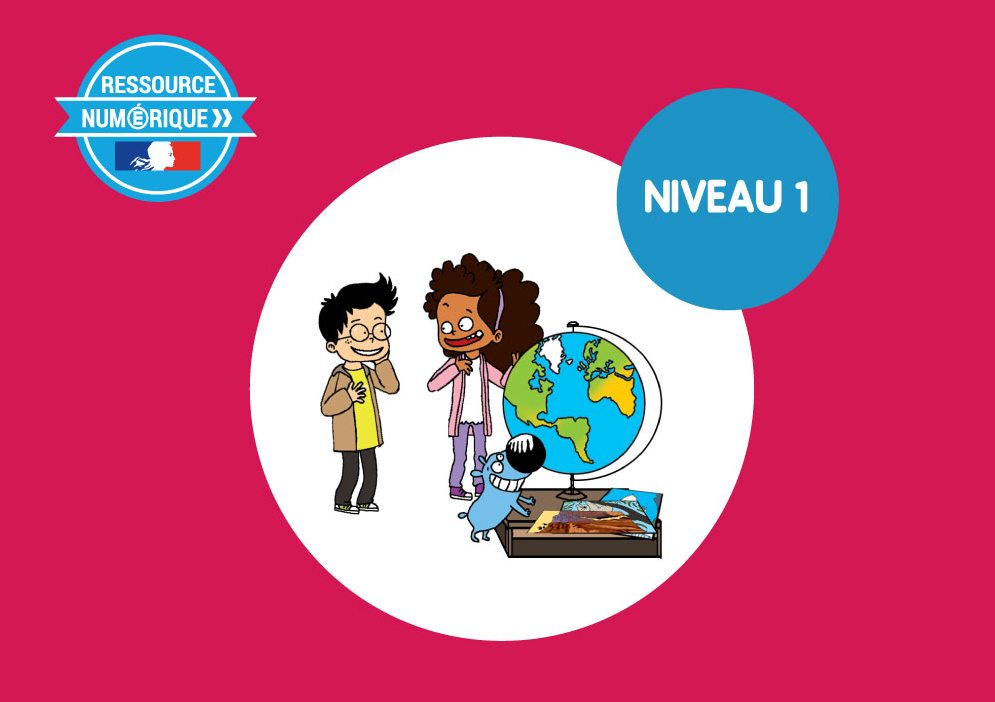 3- My town
3. 3- In the clothing store
Step 1
Tongue Twister
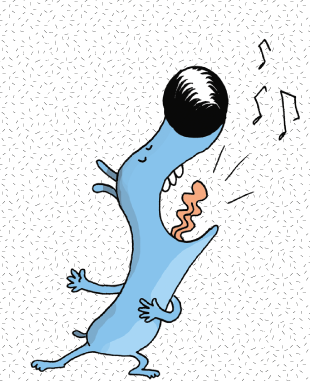 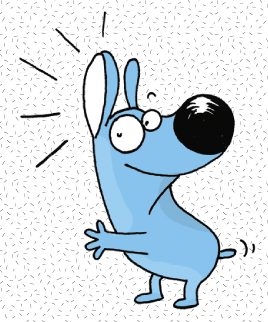 3.3 In the clothing store - step 1
Listen and repeat
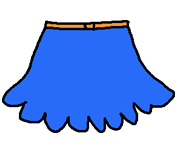 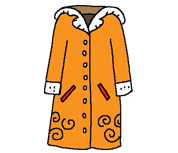 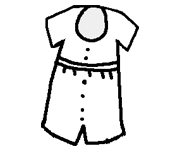 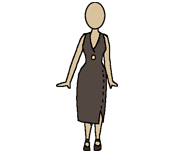 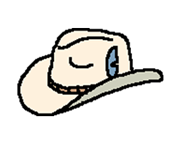 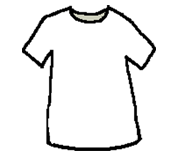 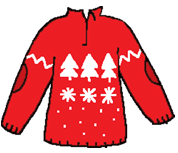 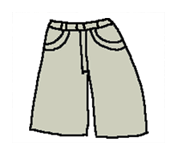 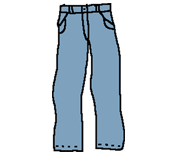 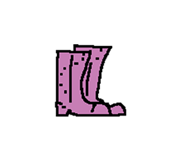 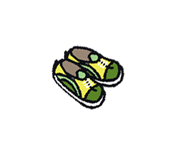 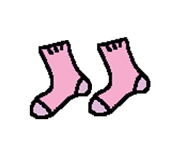 3.3 In the clothing store - step 1
What’s missing ?
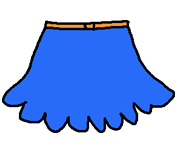 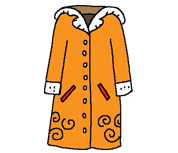 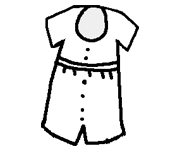 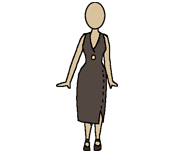 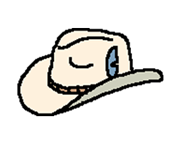 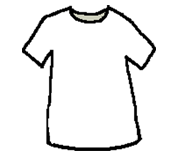 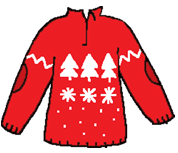 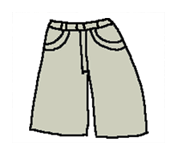 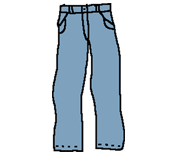 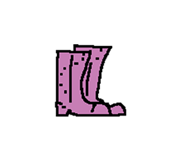 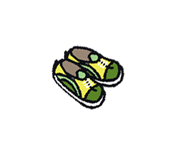 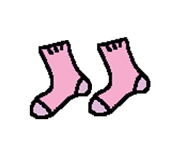 3.3 In the clothing store - step 1
What’s missing ?
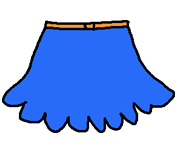 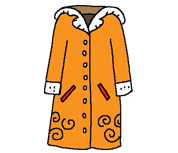 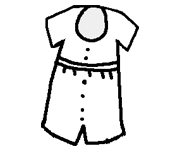 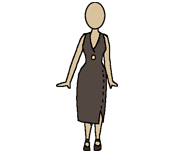 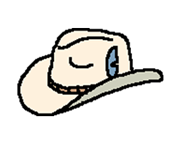 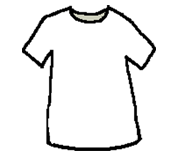 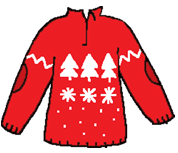 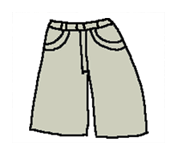 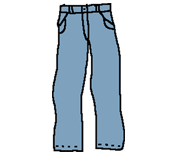 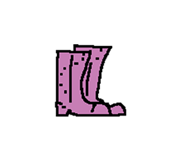 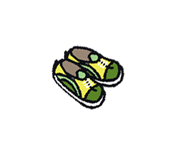 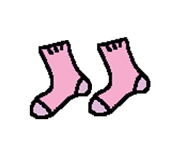 3.3 In the clothing store - step 1
What’s missing ?
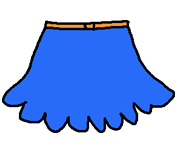 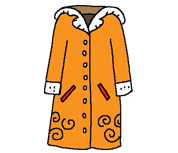 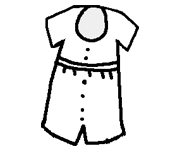 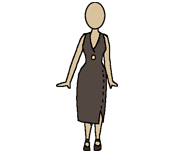 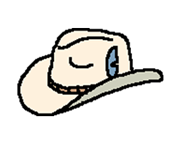 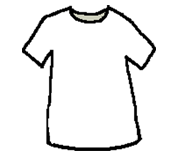 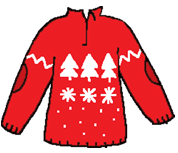 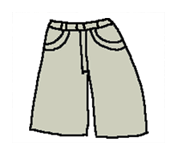 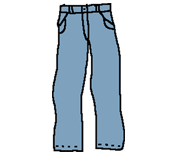 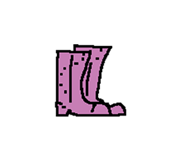 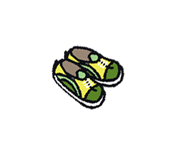 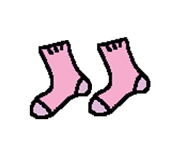 3.3 In the clothing store - step 1
What’s missing ?
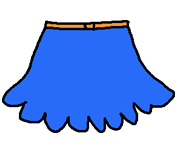 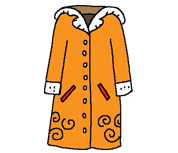 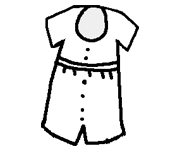 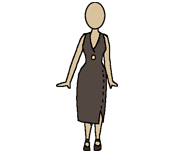 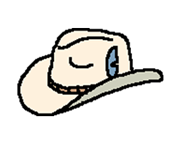 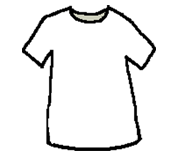 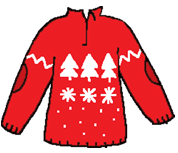 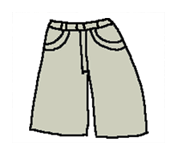 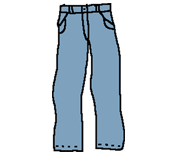 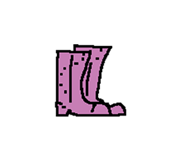 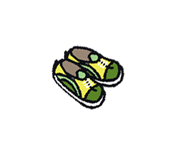 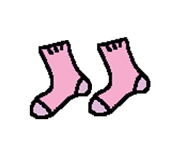 3.3 In the clothing store - step 1
What’s missing ?
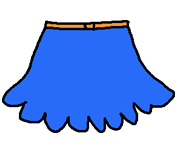 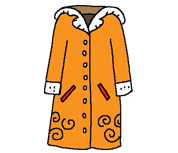 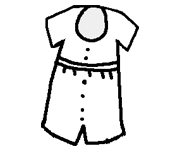 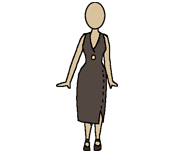 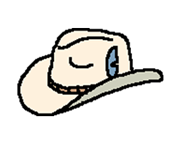 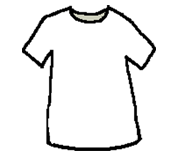 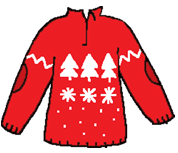 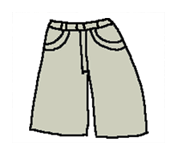 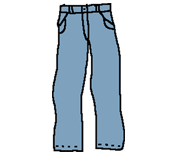 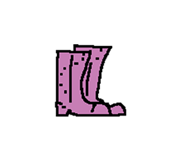 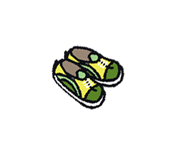 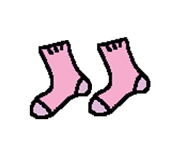 3.3 In the clothing store - step 1
What’s missing ?
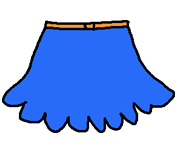 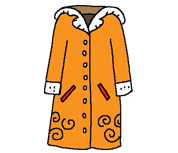 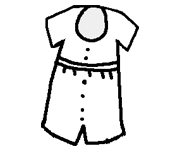 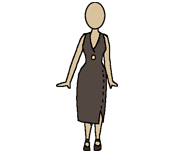 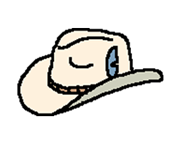 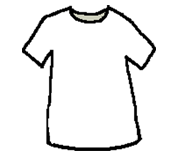 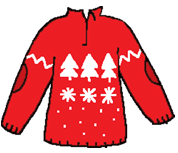 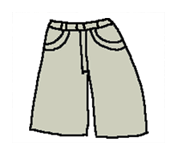 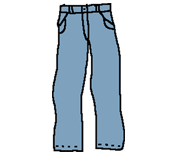 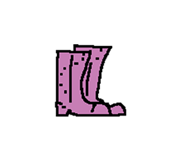 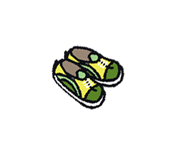 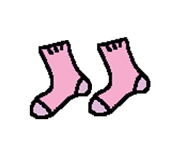 3.3 In the clothing store - step 1
What’s missing ?
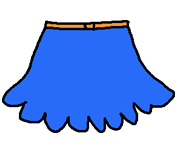 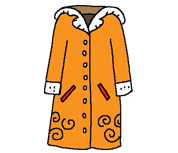 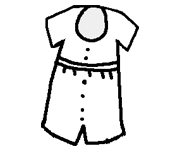 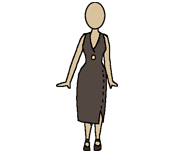 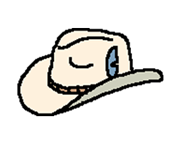 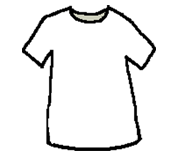 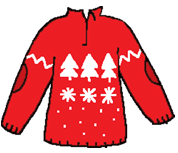 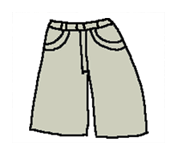 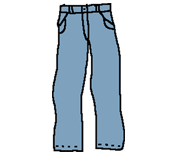 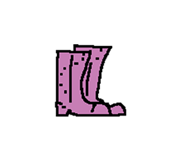 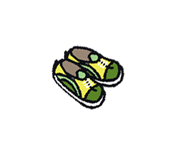 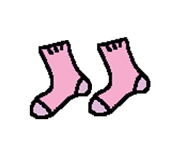 3.3 In the clothing store - step 1
What’s missing ?
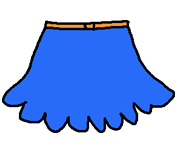 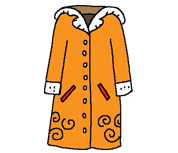 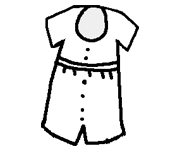 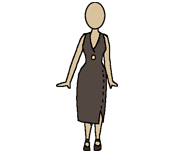 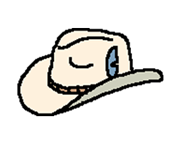 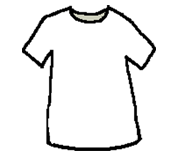 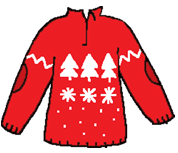 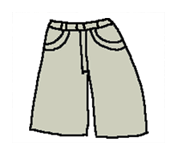 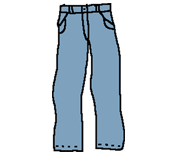 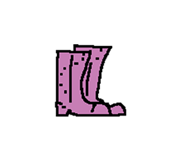 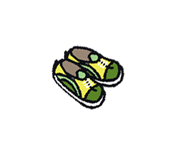 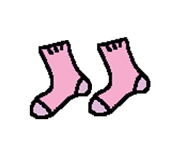 3.3 In the clothing store - step 1
What’s missing ?
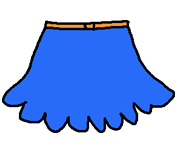 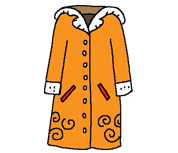 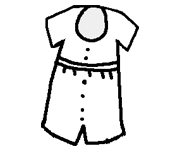 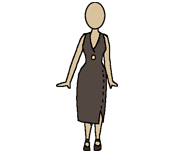 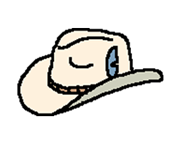 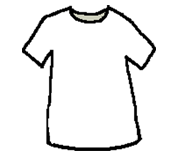 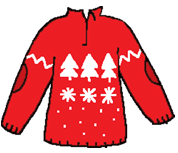 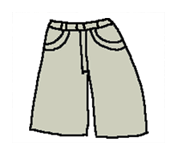 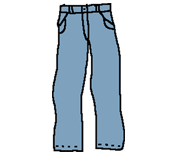 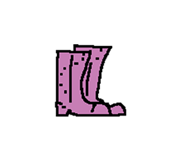 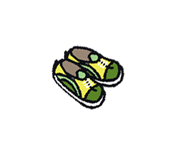 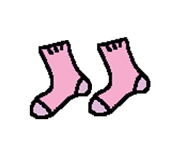 3.3 In the clothing store - step 1
What’s missing ?
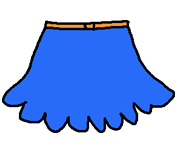 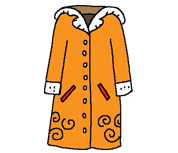 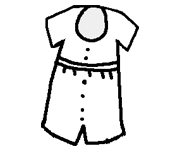 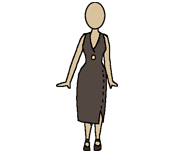 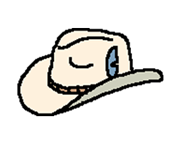 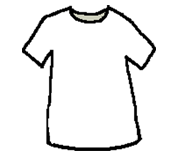 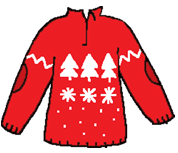 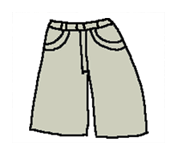 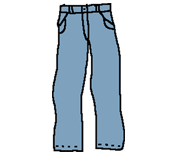 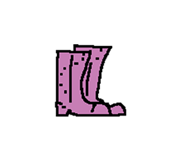 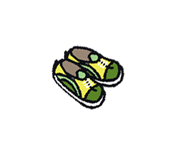 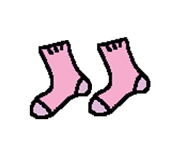 3.3 In the clothing store - step 1
What’s missing ?
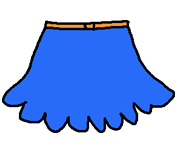 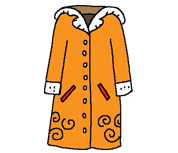 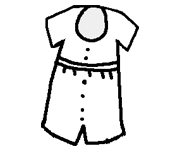 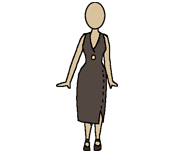 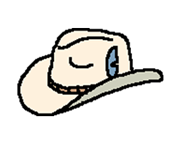 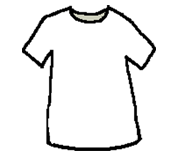 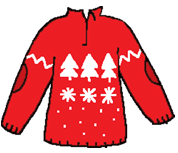 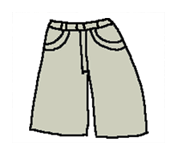 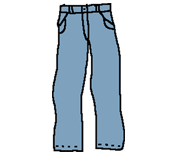 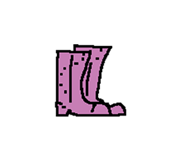 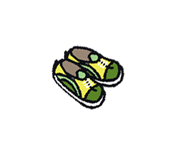 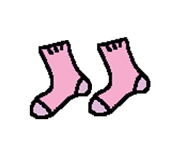 3.3 In the clothing store - step 1
What’s missing ?
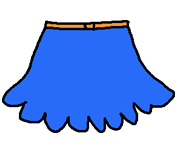 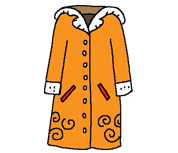 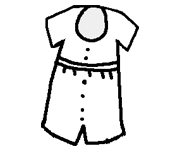 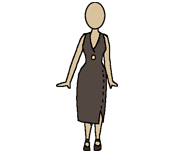 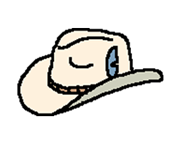 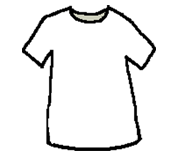 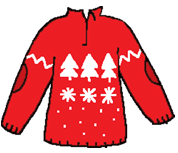 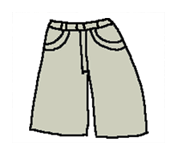 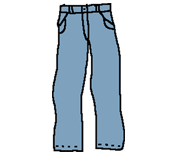 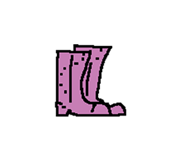 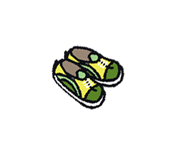 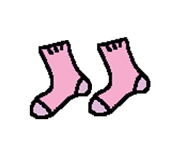 3.3 In the clothing store - step 1
Listen and repeat
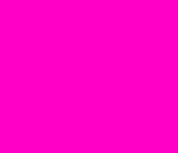 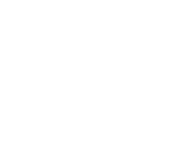 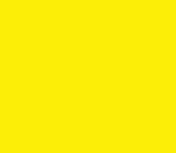 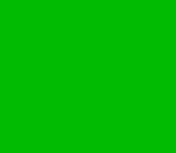 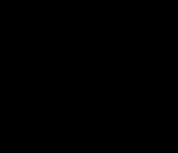 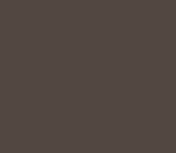 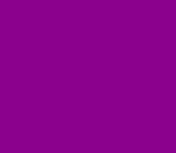 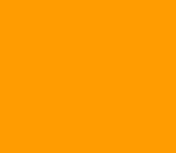 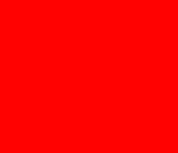 3.3 In the clothing store - step 1
Look and say what you can.
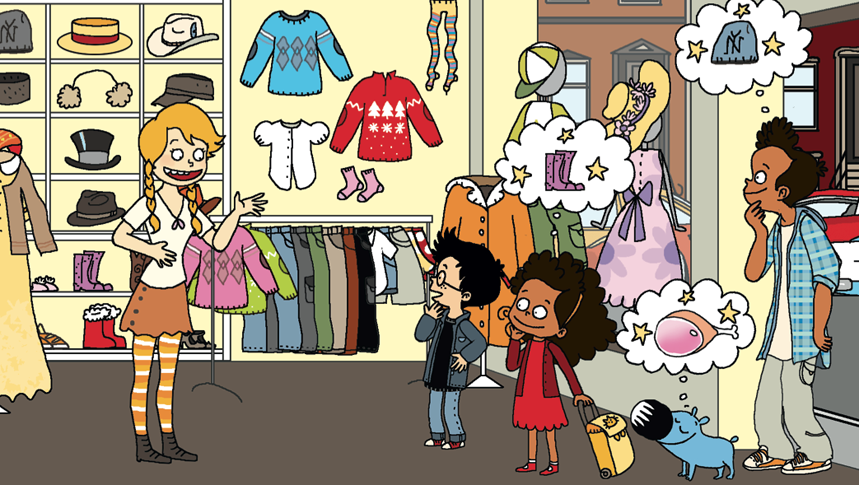 3.3 In the clothing store - step 1
Look, listen and describe.
3.3 In the clothing store - step 1
What’s missing ?
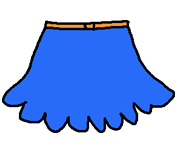 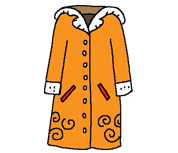 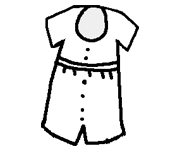 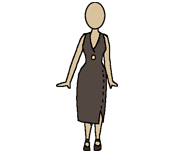 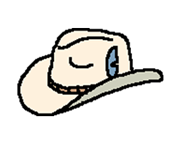 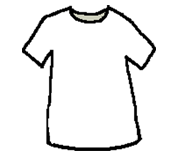 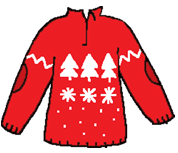 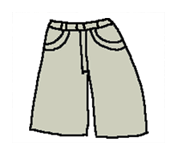 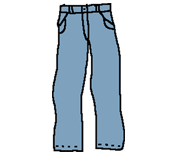 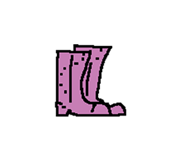 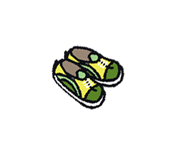 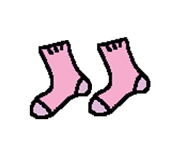 3.3 In the clothing store - step 1
What’s missing ?
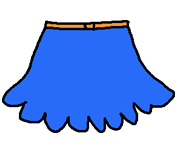 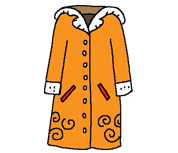 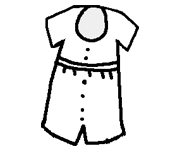 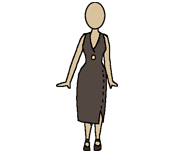 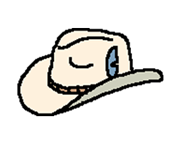 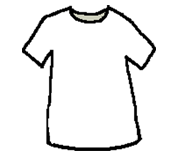 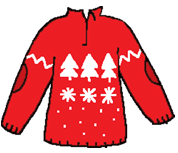 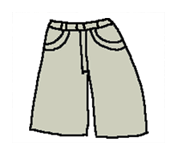 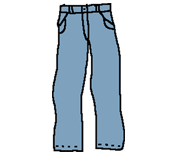 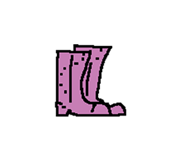 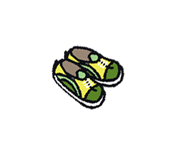 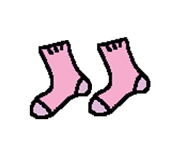 3.3 In the clothing store - step 1
What’s missing ?
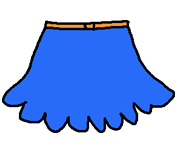 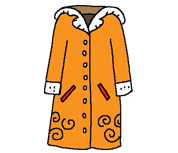 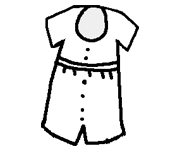 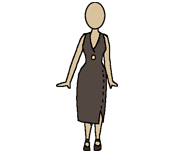 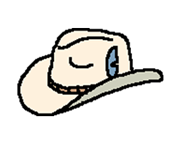 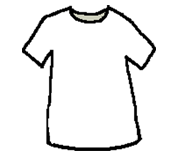 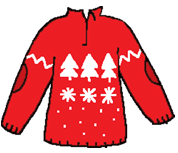 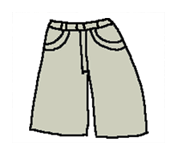 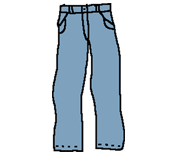 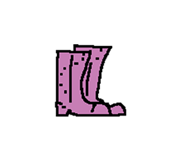 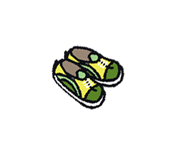 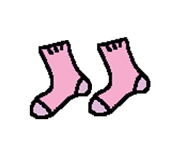 3.3 In the clothing store - step 1
What’s missing ?
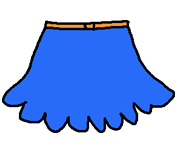 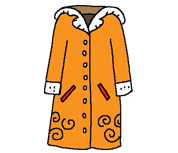 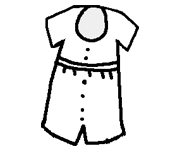 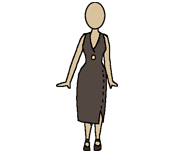 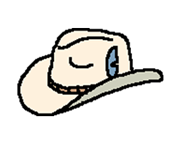 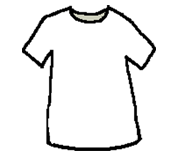 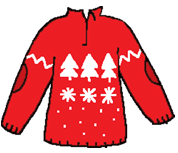 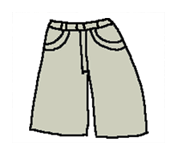 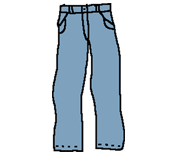 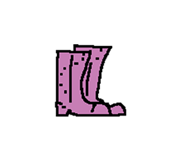 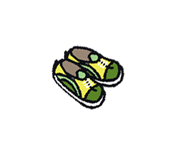 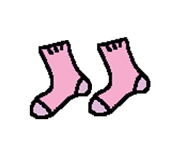 3.3 In the clothing store - step 1
What’s missing ?
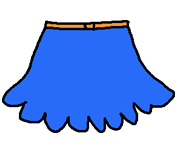 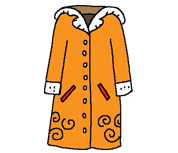 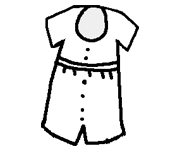 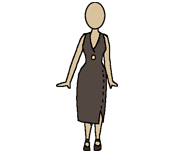 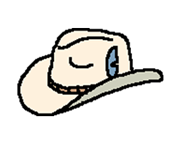 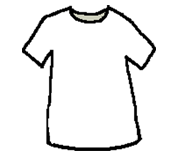 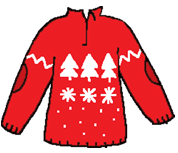 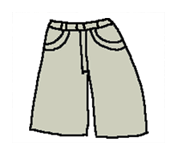 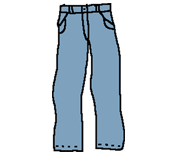 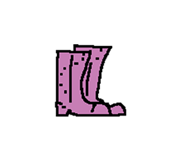 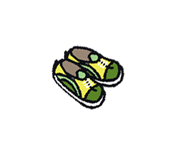 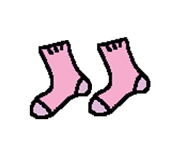 3.3 In the clothing store - step 1
What’s missing ?
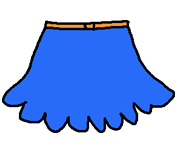 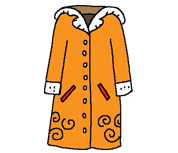 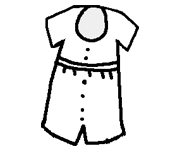 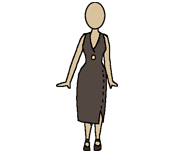 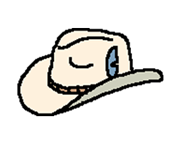 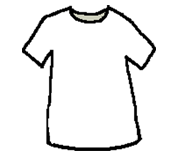 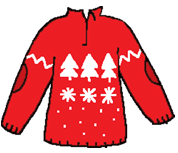 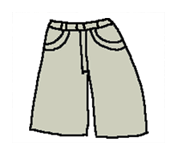 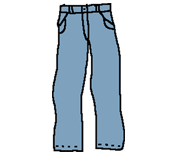 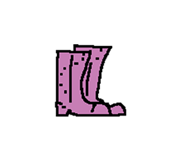 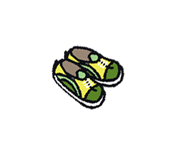 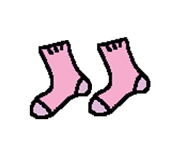 3.3 In the clothing store - step 1
What’s missing ?
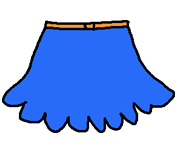 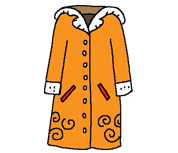 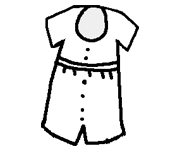 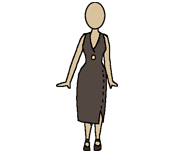 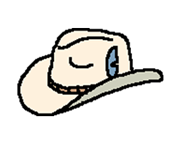 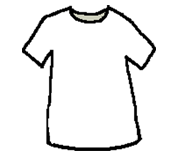 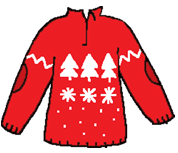 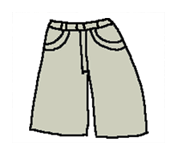 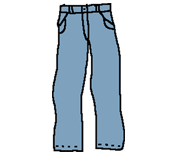 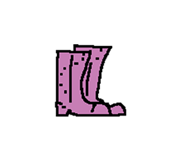 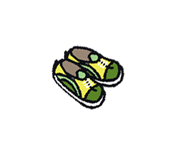 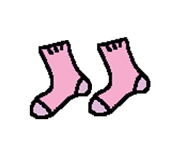 3.3 In the clothing store - step 1
What’s missing ?
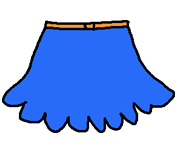 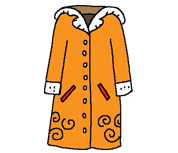 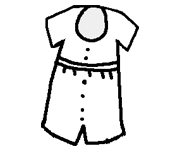 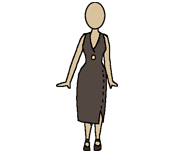 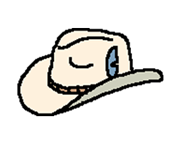 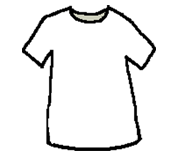 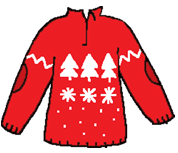 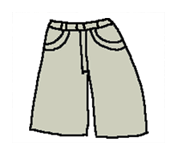 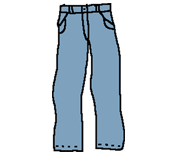 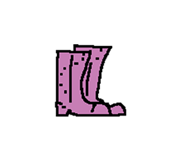 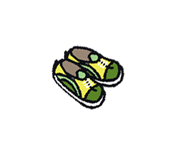 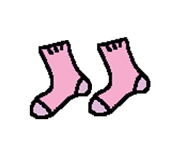 3.3 In the clothing store - step 1
What’s missing ?
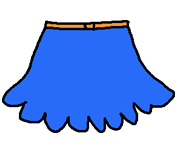 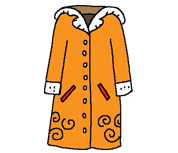 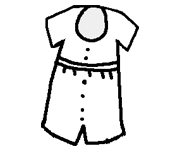 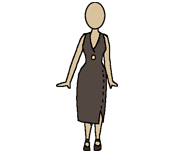 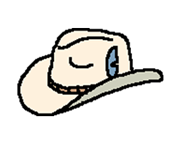 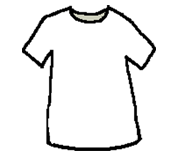 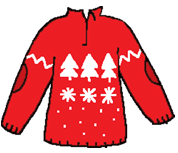 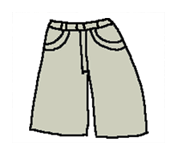 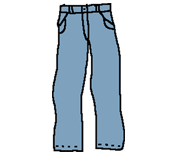 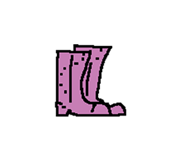 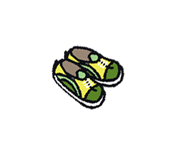 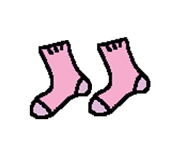 3.3 In the clothing store - step 1
What’s missing ?
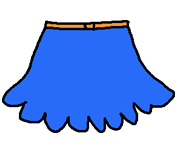 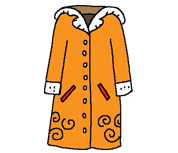 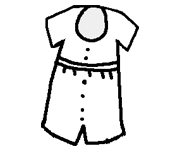 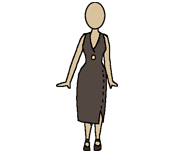 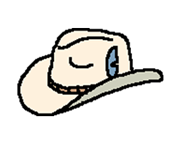 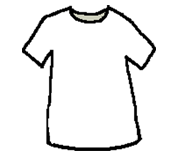 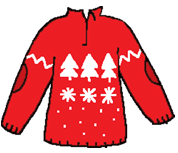 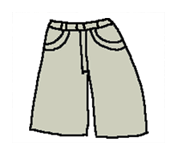 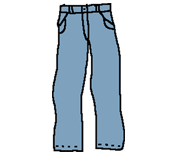 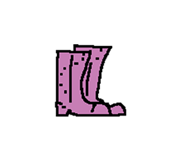 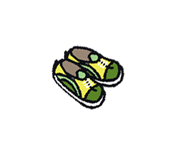 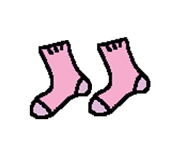 3.3 In the clothing store - step 1
What’s missing ?
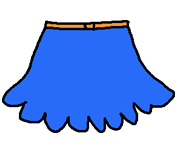 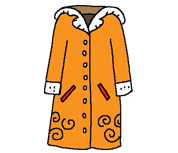 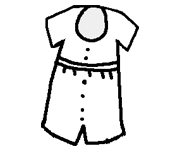 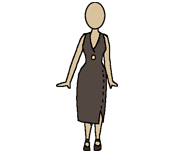 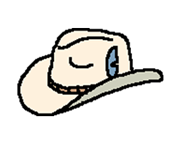 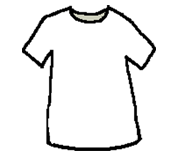 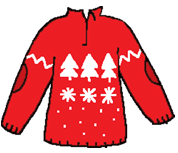 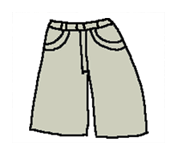 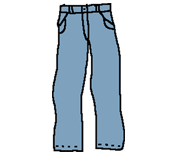 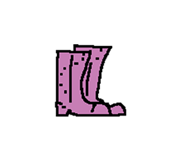 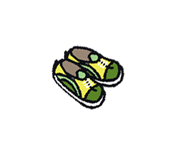 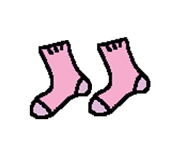 3.3 In the clothing store - step 1
What’s missing ?
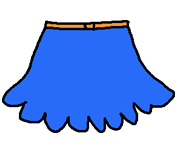 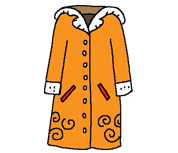 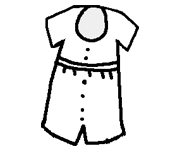 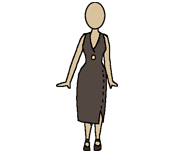 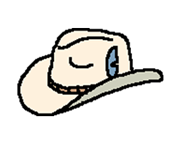 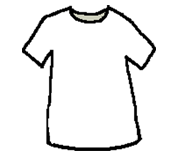 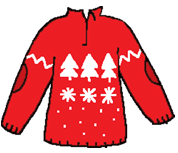 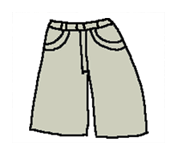 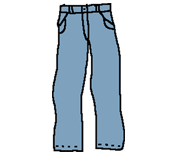 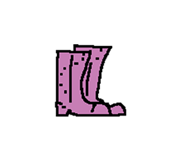 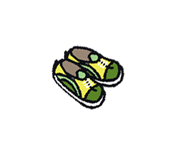 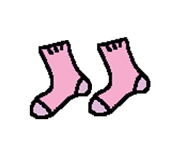 3.3 In the clothing store - step 1
What’s missing ?
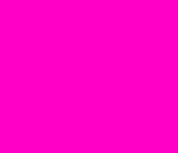 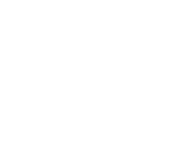 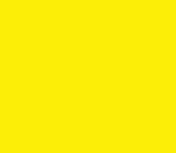 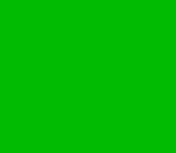 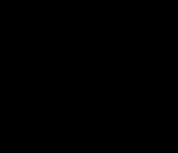 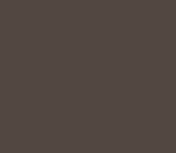 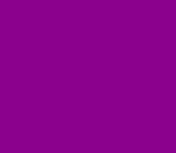 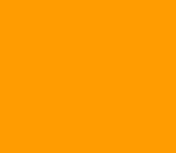 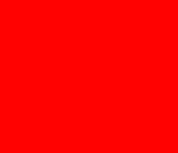 3.3 In the clothing store - step 1
What’s missing ?
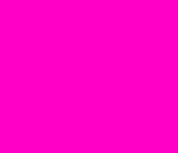 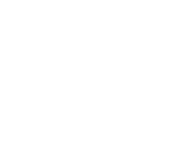 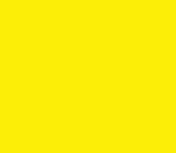 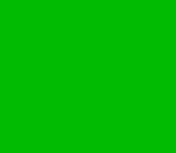 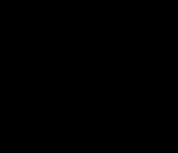 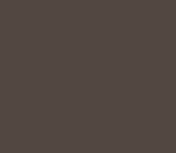 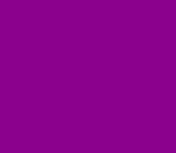 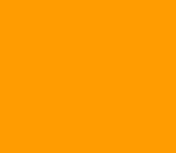 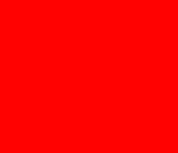 3.3 In the clothing store - step 1
What’s missing ?
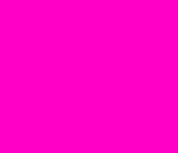 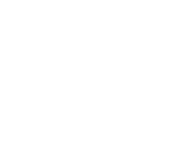 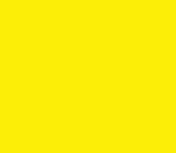 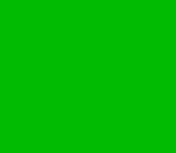 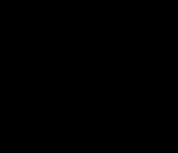 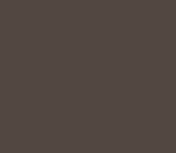 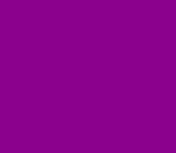 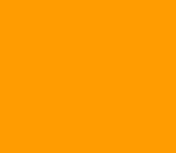 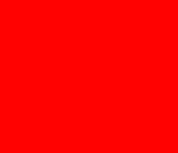 3.3 In the clothing store - step 1
What’s missing ?
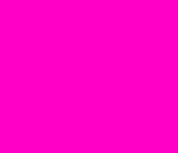 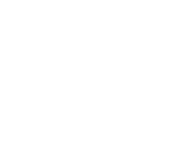 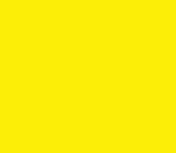 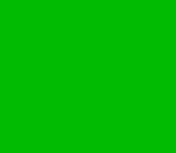 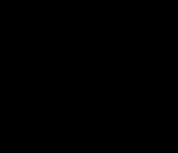 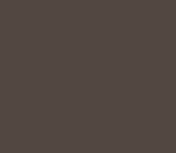 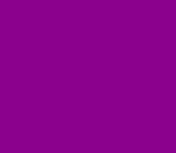 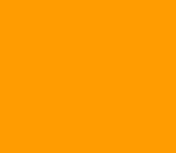 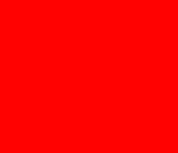 3.3 In the clothing store - step 1
What’s missing ?
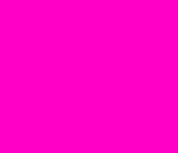 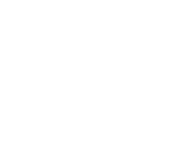 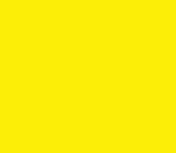 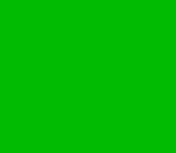 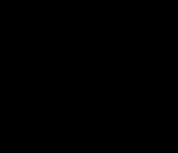 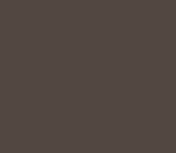 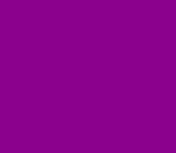 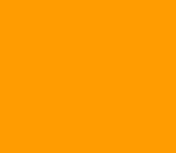 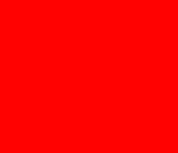 3.3 In the clothing store - step 1
What’s missing ?
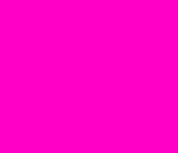 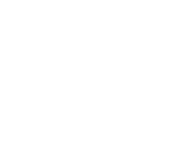 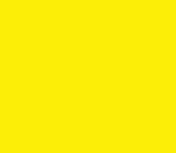 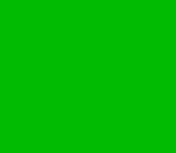 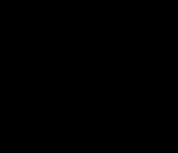 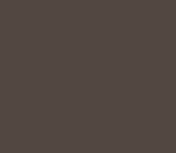 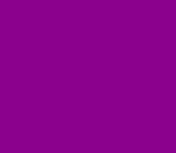 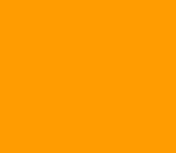 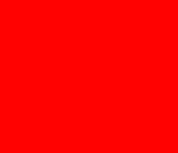 3.3 In the clothing store - step 1
What’s missing ?
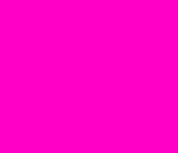 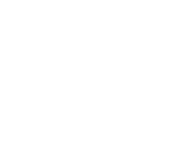 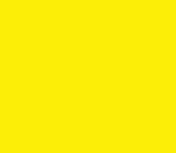 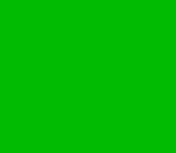 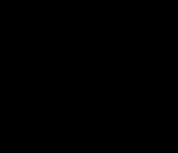 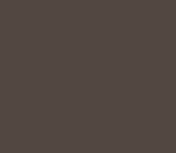 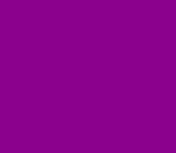 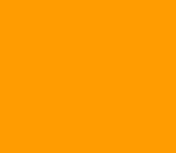 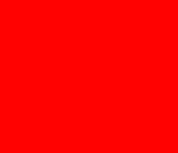 3.3 In the clothing store - step 1
What’s missing ?
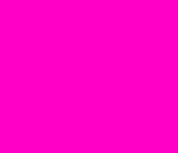 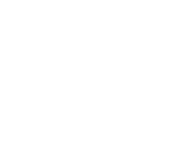 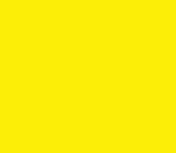 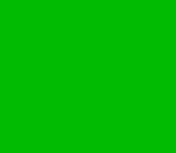 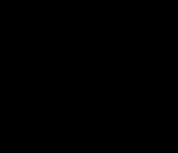 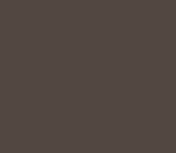 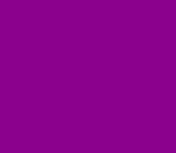 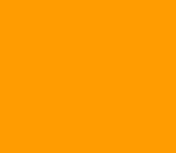 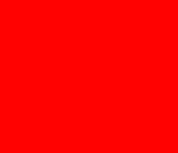 3.3 In the clothing store - step 1
What’s missing ?
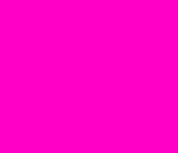 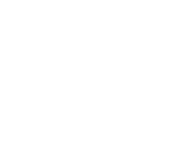 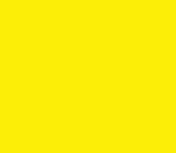 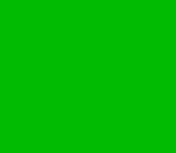 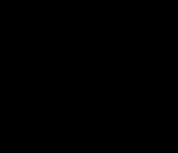 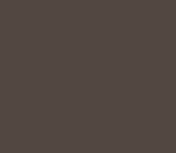 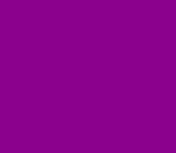 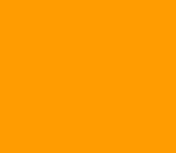 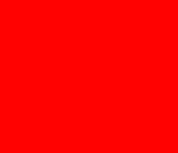 3.3 In the clothing store - step 1
What’s missing ?
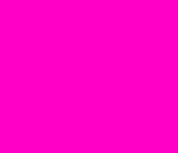 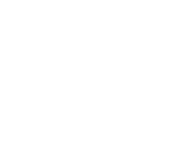 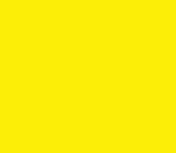 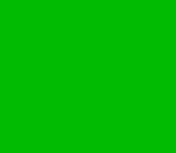 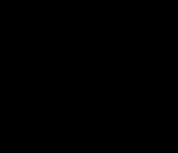 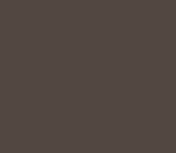 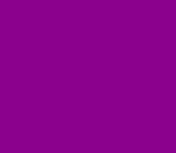 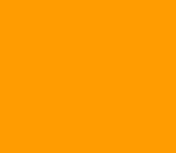 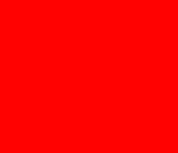 3.3 In the clothing store - step 1
Listen and repeat
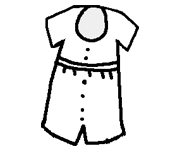 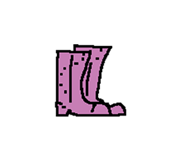 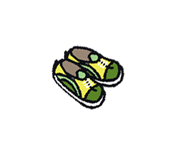 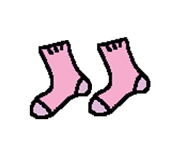 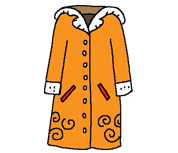 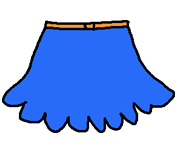 3.3 In the clothing store - step 1
What have we learned ?
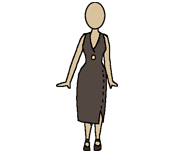 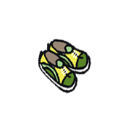 a dress
green shoes
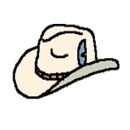 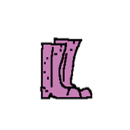 a hat
purple boots
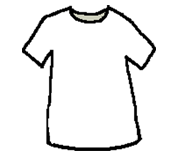 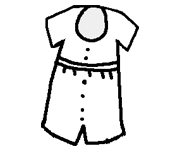 a t-shirt
a white shirt
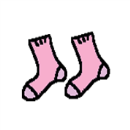 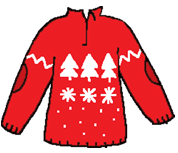 a jumper
pink socks
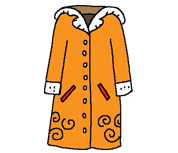 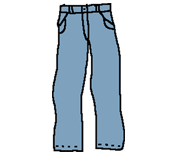 trousers
an orange coat
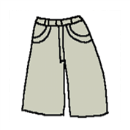 shorts
a blue skirt
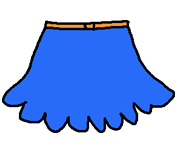 3.3 In the clothing store - step 1